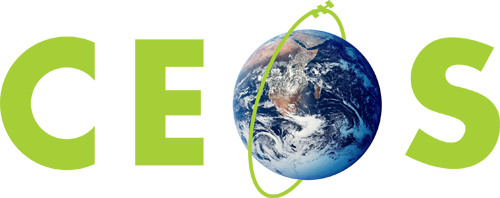 Committee on Earth Observation Satellites
WGDisasters
David Green, WGDisasters Chair, NASA
Pierric Ferrier, WGDisasters Vice Chair, CNES

CEOS SIT-36
Session 6, Agenda Item 6.1
Virtual Meeting
24 March 2021
‹#›
WGDisasters Requests & Updates
Co-Leads: NRCan, CSA, NASA, UN-FAO
1) 	Conduct a detailed inventory and gap analysis of existing and proposed EO systems suitable for global active-fire monitoring
2) 	Conduct a detailed analysis of global stakeholders and end-users of near-real-time active-fire EO data
3) 	Define targeted user requirements for active fire remote sensing systems for the disaster mitigation applications
4) 	Propose a way forward in coordinating global wildfire monitoring activities
Requests for CEOS Endorsement
Wildfire Pilot Implementation Plan: Provide a fundamental basis for defining global priorities for active-fire monitoring and characterization
Landslide Demonstrator Implementation Plan: Builds on outcomes of the Landslide Pilot which established guidelines for operational use of EO data for landslides
Co-Leads: CNRS, NASA, BGC, Terranum
Demonstrate usefulness of satellite data for operational applications of landslide disaster risk management;
Usefulness of satellite data for landslide science at global scale;
Usefulness of tailored services combining EO data
Develop plan for sustainable use of satellite imagery and processing services
International Disasters Charter: WGDisasters Observer Status
CEOS Chair Theme / Implementation Plan
Space-based EO Data for Open Science and Decision Support
Open Science and Decision Support for Floods
Flood Pilot Team leveraging partnership with WGISS, WGCapD, SEO
WGDisasters Vice-Chair and Data Coordination Team Lead Roles
‹#›